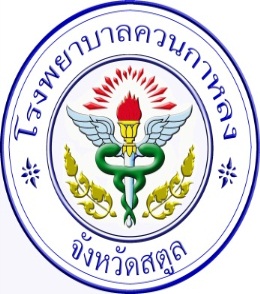 โรงพยาบาลควนกาหลงขนาด  30 เตียงอำเภอควนกาหลง  จังหวัดสตูล
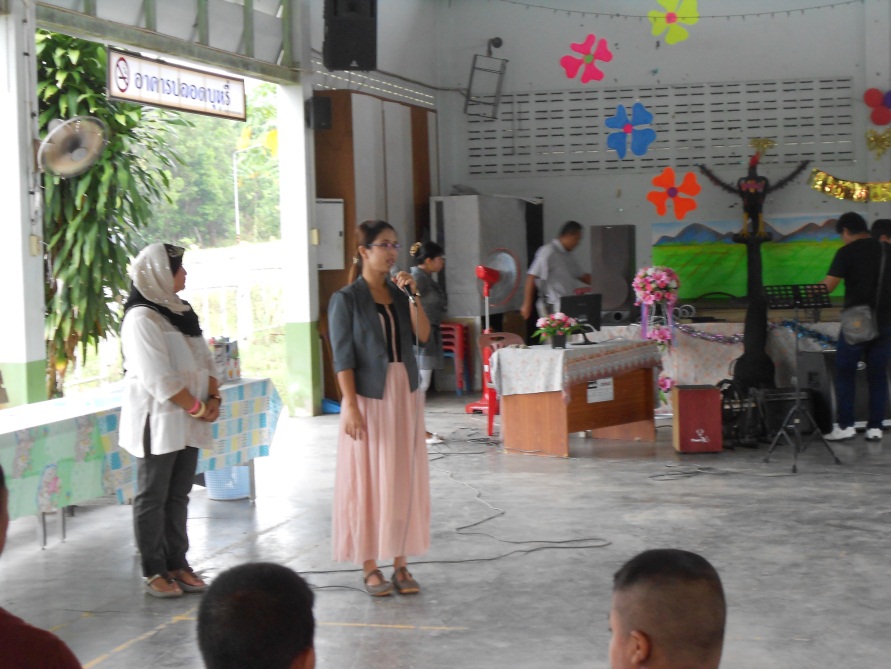 นางรุ่งฤดี  สุขุมาลย์
นายแพทย์ชำนาญการพิเศษ	
คลินิก ARV กลุ่มการพยาบาล
โทรศัพท์   087-3982097
rungruedee-k@hotmail.com
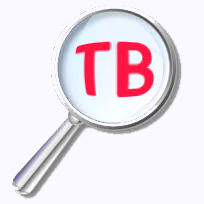 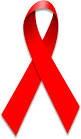 บริบทข้อมูลทั่วไปอำเภอควนกาหลง
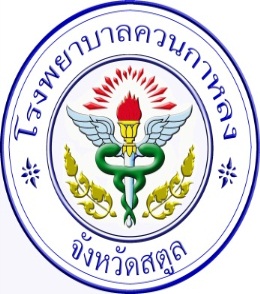 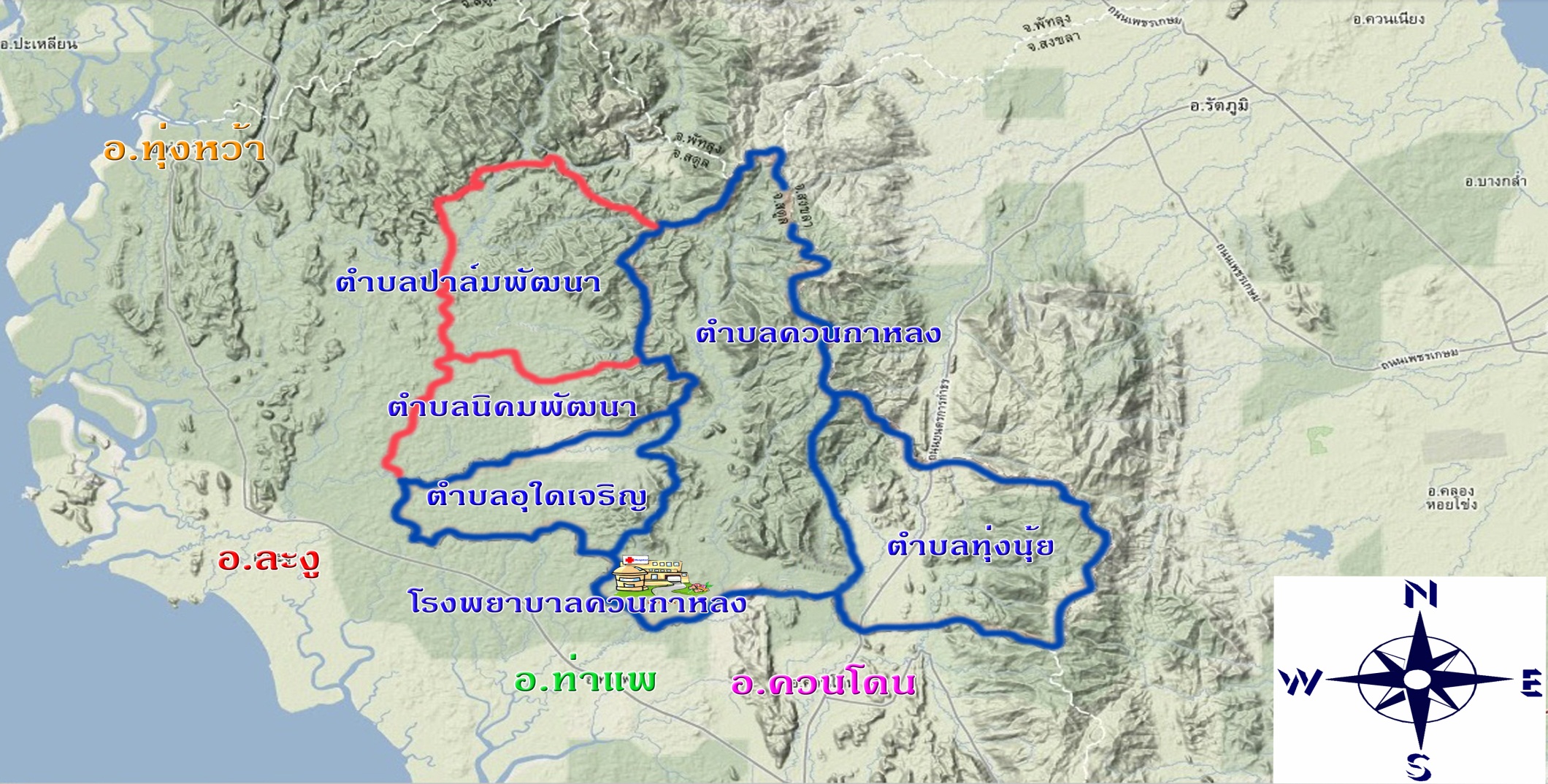 อ.ควนกาหลง  :  3 ตำบล 32 หมู่บ้าน 
พื้นที่ 550.8 ตร.กม. ความหนาแน่นประชากร 72.5คน/ตร.กม.
พื้นที่กว้าง ยากต่อการบริหารจัดการ ต้องอาศัยการเชื่อมโยงเครือข่าย โดยเฉพาะการเข้าถึงบริการ
[Speaker Notes: พื้นที่รับผิดชอบของโรงพยาบาลควนกาหลงมี 2 อำเภอ คืออำเภอควนกาหลงและอำเภอมะนัง ทิศเหนือติดอำเภอรัตภูมิ จังหวัดสงขลา ทิศใต้ติดอำเภอควนโดน และอำเภอท่าแพ ทิศตะวันออกติดอำเภอรัตภูมิและคลองหอยโข่ง จังหวัดสงขลา ทิศตะวันตกติดอำเภอทุ่งหว้าและอำเภอละงู
ประกอบด้วย 5 ตำบล 51 หมู่บ้าน โดยที่อำเภอควนกาหลงมี 3 ตำบล 32 หมู่บ้าน อำเภอมะนัง 2 ตำบล 19 หมู่บ้าน โรงพยาบาลตั้งอยู่ที่หมู่ 7 ตำบลควนกาหลง อำเภอควนกาหลง 
พื้นที่กว้างมาก ระยะทางโดยรถยนต์จากโรงพยาบาลถึงถ้ำภูผาเพชร หมู่ 9 ตำบลปาล์มพัฒนา 50 กิโลเมตร ใช้เวลาเดินทางประมาณ 1 ชั่วโมง ได้ร่วมกับสาธารณสุขอำเภอมะนังและและโรงพยาบาลส่งเสริมสุขภาพตำบลในอำเภอมะนัง พัฒนาการดูแลผู้ป่วยโรคเรื้อรัง DM&HT ที่สามารถควบคุมระดับน้ำตาล ความดันได้ดีและไม่มีภาวะแทรกซ้อน ที่โรงพยาบาลส่งเสริมสุขภาพตำบลปาล์มพัฒนา ตั้งแต่ปี 2551 – 2553 ปี 2554 พัฒนาทุก รพ.สต. ในเครือข่าย ให้ดูแลผู้ป่วย DM&HT ที่ควบคุมได้ดีและไม่มีภาวะแทรกซ้อนได้ทุก รพ.สต. ปี 2555 พัฒนาใน PCU โรงพยาบาล
ร่วมกับ อบต.พัฒนาระบบ FR พร้อมๆกับการพัฒนา EMS ของโรงพยาบาล เริ่มจาก อบต.ทุ่งนุ้ยซึ่งอยู่ในพื้นที่เส้นทางหลักและมีการเกิดอุบัติเหตุสูงก่อน ในปี 2550 จนครบทุก อบต.ในปี 2556 แนวโน้มการใช้บริการของผู้ป่วยฉุกเฉินเพิ่มขึ้นและมีคุณภาพมากขึ้น
พัฒนาระบบให้คำปรึกษาทั้งทางโทรศัพท์และ Skype ทุก รพ.สต.ในเครือข่าย
พัฒนาศักยภาพให้ทุก รพ.สต.สามารถพ่นยาขยายหลอดลมในผู้ป่วย Asthmatic attack 
พัฒนาให้ทุก รพ.สต.สามารถใช้ Dophler ในการ ประเมินทารกในครรภ์เพื่อประเมินความเสี่ยงของการตั้งครรภ์ได้
ความหนาแน่นประชากรต่ำ ประชาชนตั้งบ้านเรือนกระจัดกระจายไม่หนาแน่นเป็นชุมชนที่ชัดเจน ทำให้สะดวกในการควบคุมโรค พบว่าเมื่อมีผู้ป่วยเกิดขึ้นในพื้นที่สามารถควบคุมไม่ให้มี second generation case ได้]
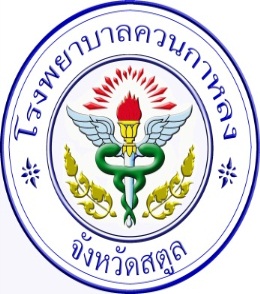 ภาคีเครือข่าย
โรงพยาบาลควนกาหลง 1 แห่ง
โรงพยาบาลส่งเสริมสุขภาพตำบล 7 แห่ง
กองทุนหลักประกันสุขภาพทุกตำบล รวม 3 แห่ง
สำนักงานสาธารณสุขอำเภอ 1 แห่ง
ศูนย์ควบคุมโรคติดต่อนำโดยแมลง 1 แห่ง
FR ครอบคลุม 3 ตำบล (ร้อยละ 100)
ชมรมผู้สูงอายุ  เครือข่าย อสม./SRRT  แกนนำผู้ติดเชื้อ
รพ.สามารถเชื่อมโยง/ สนับสนุน ภาคีเครือข่าย รพสต.,อบต,อสม.,FR, แกนนำผู้ติดเชื้อ
มาร่วมกันแก้ปัญหาสุขภาพของประชาชน. เช่น  การคัดกรอง/การดูแลต่อเนื่อง DM&HT, 
การเข้าถึงในโรคACS, ANC ระดับเครือข่าย การเข้าถึงและดูแลต่อเนื่องในกลุ่มผู้เสพยา,ผู้ติดเชื้อ HIV
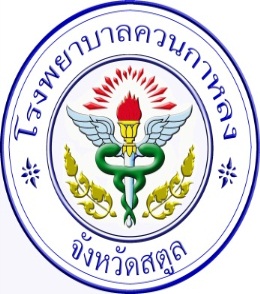 อาชีพ
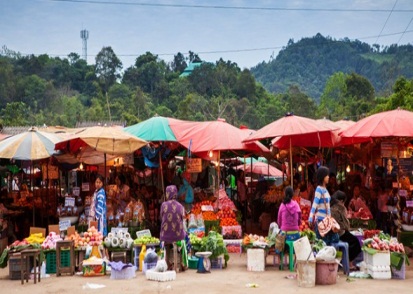 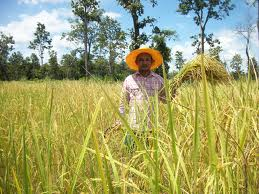 เกษตรกรรม  	  	  ร้อยละ  80
  (ยางพารา,สวนปาล์ม,ทำนา,ทำไร่)
- รับจ้างและค้าขาย	  ร้อยละ  15
- รับราชการ		  ร้อยละ   5
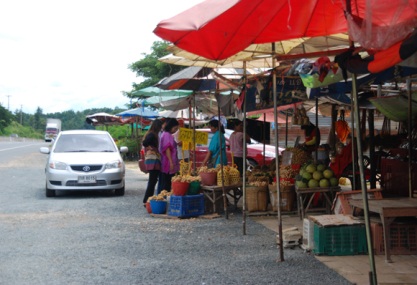 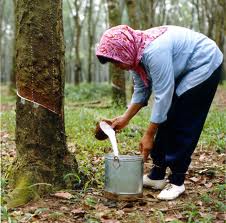 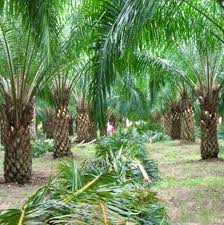 เนื่องจากเป็นชุมชนชนบท ประกอบอาชีพการเกษตร มีการตัดยางและทำสวนปาล์มเป็นอาชีพหลัก ซึ่งผลผลิตรายได้ไม่แน่นอน ขึ้นตามสภาวะภูมิอากาศและสภาวะทางการเมืองซึ่งส่งผลกระทบต่อรายได้ จึงทำให้ประชาชนในพื้นที่ซึ่งเป็นวัยทำงานต้อง  มีการย้ายถิ่นไปต่างจังหวัดเพื่อมาประกอบอาชีพ  จึงเป็นเหตุให้บางครอบครัวต้องแยกกันอยู่ ซึ่งส่งผลต่อการดูแลสุขภาพของแต่ละบุคคล
[Speaker Notes: ประชาชนส่วนใหญ่ประกอบอาชีพทำสวนปาล์มน้ำมันและยางพารา ภัยสุขภาพสำคัญคือ งูกะปะกัด ปวดเมื่อยจากการทำงานและโรคฉี่หนู ได้ประสานผ่านผู้นำชุมชน ชมชมชาวสวนยาง สวนปาล์มในการป้องกันโรค]
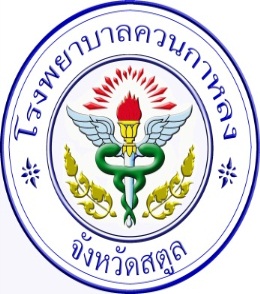 บริบท /สภาพปัญหา
โรงพยาบาลควนกาหลงเป็นโรงพยาบาลชุมชนขนาด 30 เตียง มีการจัดบริการดูแลผู้ติดเชื้อเอชไอวี และผู้ป่วยวัณโรคแบบ One-stop service  โดยทีมสหสาขาวิชาชีพ  สำหรับการให้บริการดูแลรักษาผู้ป่วยในคลินิก ARV  พบว่า  ปี 2555,2556 และ 2557 มีผู้ป่วยเอชไอวี/เอดส์ จำนวน 118,125 และ 132 อัตราการเกิดวัณโรคในผู้ติดเชื้อเอชไอวีเพิ่มขึ้น อีกทั้งวัณโรคเป็นสาเหตุการเสียชีวิตในผู้ป่วยเอดส์ในอันดับต้น  ผู้ป่วยที่เข้าคลินิก ARV ได้รับการคัดกรอง TB ทุกราย จำนวนผู้ป่วยเสียชีวิตในปี 2555,2556,2557 เท่ากับ ,2,0,1 ราย และเกิดโรคติดเชื้อฉวยโอกาส ปีละ 1-2  ราย ทีมคลินิก ARV /TB และทีม PCT ได้นำข้อมูลการให้บริการดูแลรักษา มาทบทวนและวิเคราะห์ พบว่า  ส่วนใหญ่กลุ่มที่พบเชื้อโรคร่วมจะเป็นโรควัณโรคมาก่อนแล้วจึงตรวจพบการติดเชื้อเอชไอวีและกลุ่มนี้จะมารับบริการเมื่ออาการเข้าสู่ระยะเอดส์เต็มขั้น และผล CD4 ก็อยู่ในระดับต่ำกว่า 100 cell/mm
ผู้ป่วย/ผู้ดูแล
-สุขภาพอ่อนแอ
-ขาดความร่วมมือการรักษา
-ขาดผู้ดูแล
-ปัญหาเศรษฐกิจ
ระบบบริการ
-การเข้าถึงบริการล่าช้า
-การขาดนัด
-ขาดความเชื่อมโยงและการประสานงาน
อื่นๆ
-การติดตาม
อัตราการเสียชีวิต/
เกิด OI
บุคลากร
-ภาระงาน
-ขาดทักษะและประสบการณ์
-ไม่มีแนวทางการปฏิบัติงาน
สิ่งแวดล้อม
-ลักษณะความเป็นอยู่ในแต่ละครอบครัว แออัด
โรคและการรักษา
-การวินิจฉัยล่าช้า
-การรักษาล่าช้า
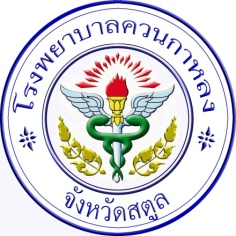 การวัดผลและผลของการเปลี่ยนแปลง 3 ปีย้อนหลังผู้ป่วย HIV
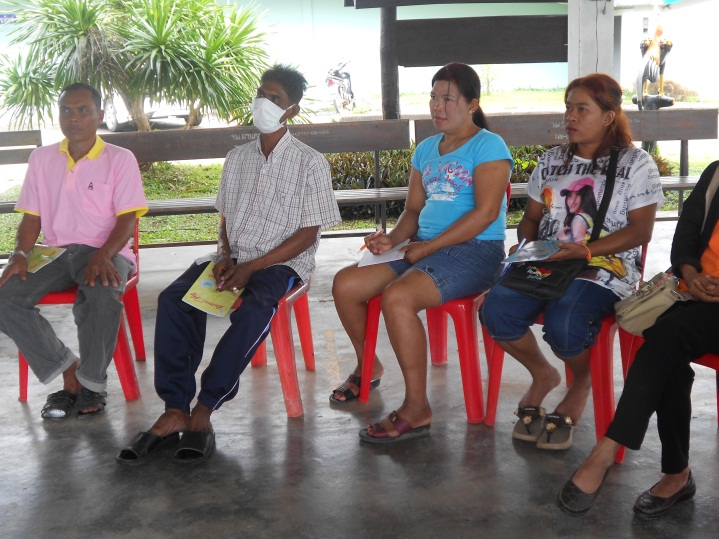 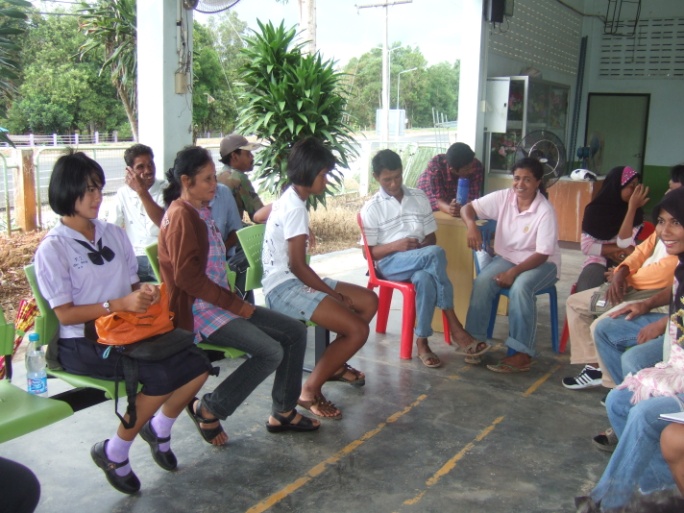 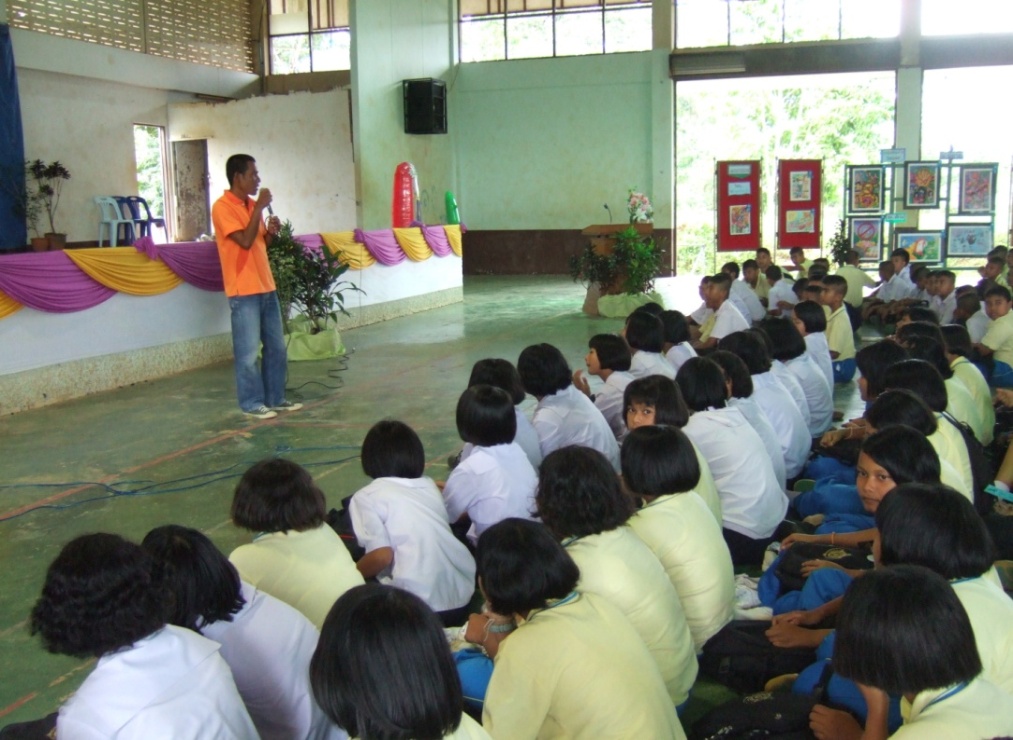 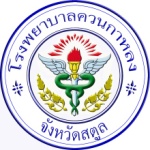 การวัดผลและผลของการเปลี่ยนแปลง 3 ปีย้อนหลัง ผู้ป่วย TB
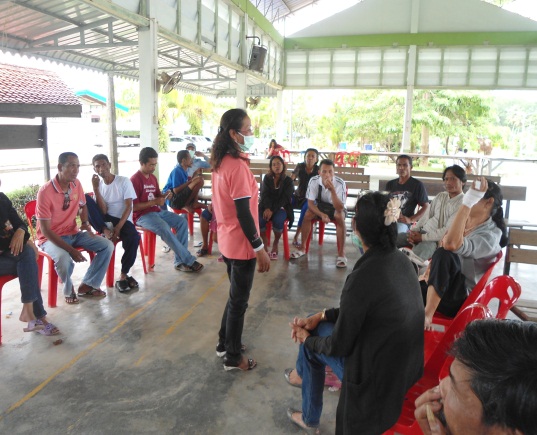 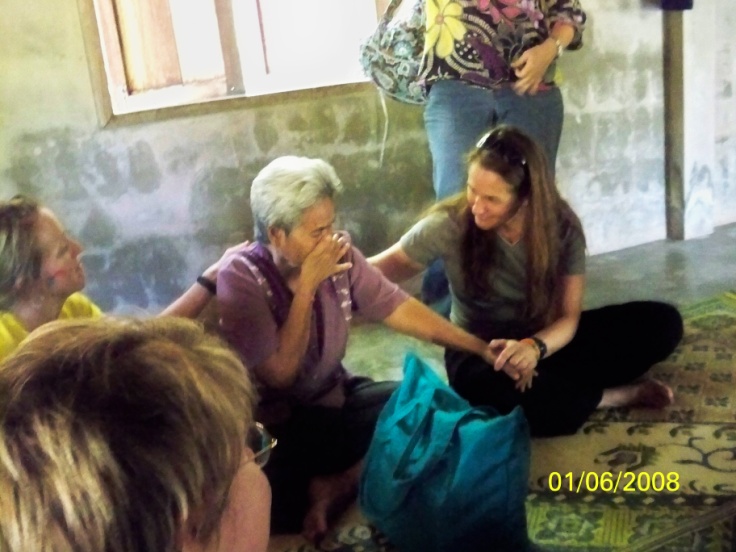 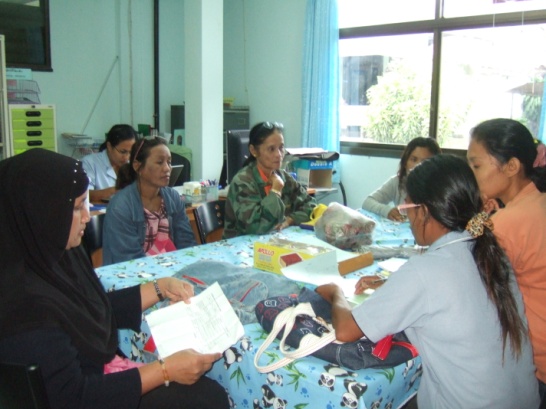 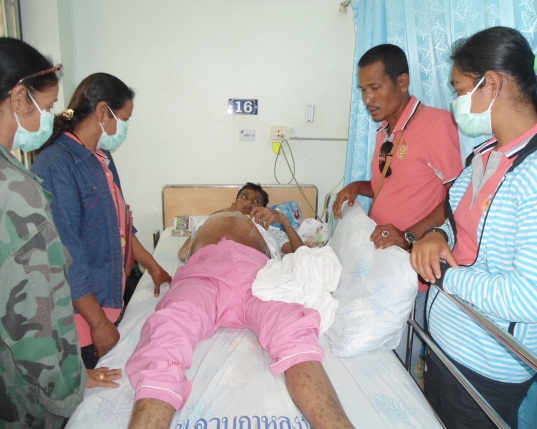 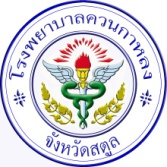 การวัดผลและผลของการเปลี่ยนแปลง 3 ปีย้อนหลัง
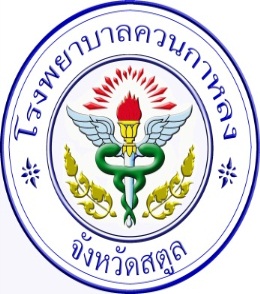 ดังนั้น เพื่อการพัฒนาคุณภาพการดูแลผู้ป่วยเพื่อให้ได้มีประสิทฺธิภาพและได้มาตรฐานรวมถึงการมีคุณภาพชีวิตที่ดี คลินิก ARV และทีมคลินิก TB จึงได้มีการพัฒนาการดำเนินงานผสมผสานวัณโรคและเอดส์ในการดูแลผู้ป่วยร่วมกัน เพื่อให้มีคุณภาพตามมาตรฐานการดูแลผู้ป่วยโรคเอดส์และวัณโรค
การให้บริการดูแลรักษาผู้ป่วยในคลินิก ARV ทุกวันอังคาร,พุธและศุกร์ ของสัปดาห์ที่ 4 ของเดือน
การให้บริการดูแลรักษาผู้ป่วยในคลินิก  TB ทุกวันพุธสัปดาห์ที่ 1 และ 4 ของเดือน
กรณีผู้ป่วยป่วยทั้งวัณโรคและเอดส์ จะนัดมารับบริการในวันพุธสัปดาห์ที่ 4 ของเดือน
แพทย์ผู้ดูแลในคลินิก ARV และ คลินิก TB เป็นแพทย์คนเดียวกัน
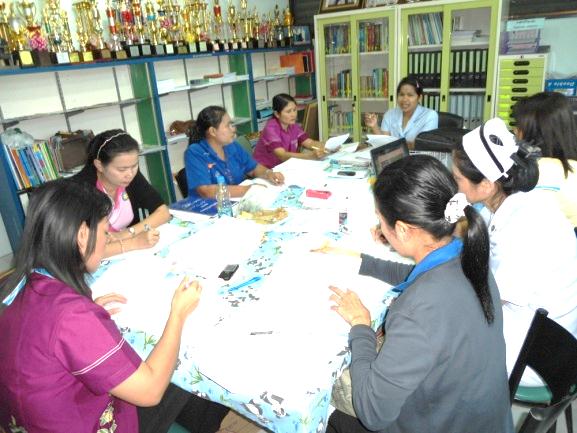 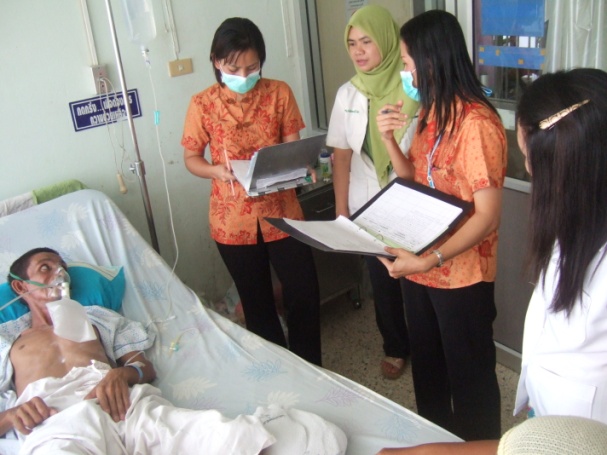 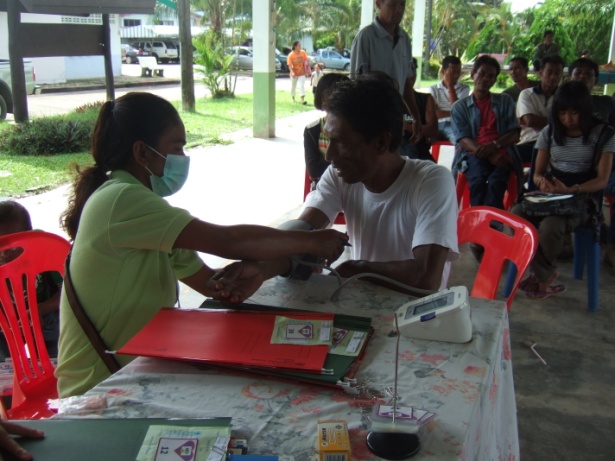 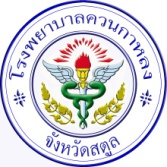 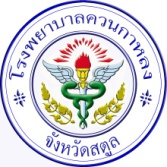 แนวทางการดูแลผู้ป่วยวัณโรคและโรคเอดส์
ผู้ป่วยทั่วไป,คลินิกโรคเรื้อรัง
คัดกรองผู้ป่วยที่สงสัยเป็นวัณโรคตามแบบฟอร์มการคัดกรองวัณโรค
พยาบาลประชาสัมพันธ์
คัดกรองพร้อมให้อุปกรณ์สวม MASK 
รายงานทางโทรศัพท์กับพยาบาลจุดคัดกรอง
ห้องตรวจแยกโรค
พยาบาลจุดคัดกรองซักประวัติ พร้อมรายงานแพทย์
แพทย์ตรวจร่างกายส่งตรวจ Lab sputum AFB,CXR
ห้องชันสูตร
พยาบาลจุดคัดกรองประสานห้องชันสูตร เพื่อรับผลตรวจ
ประสานแพทย์เพื่ออ่านผลตรวจและรักษา
ผลปกติ
-เฝ้าระวัง ปีละ 2 ครั้ง
-ส่งเสริมการดูแลสุขภาพ
ประสานคลินิกวัณโรคเพื่อขึ้นทะเบียนและวางแผนดูแลร่วมกัน
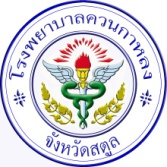 แนวทางการดูแลผู้ป่วยวัณโรคและโรคเอดส์
ผู้ป่วยคลินิก ARV
คัดกรองผู้ป่วยที่สงสัยเป็นวัณโรคตามแบบฟอร์มการคัดกรองวัณโรค สวม Mask
พบแพทย์ ตรวจร่างกายส่งตรวจ Lab sputum AFB,CXR
แพทย์อ่านผลการตรวจ
รักษาวัณโรคครบตามเกณฑ์ 
ผลปกติ
-แพทย์รักษาตามมาตรฐานการดูแลผู้ป่วยเอดส์
-เฝ้าระวัง ปีละ 2 ครั้ง
ผลปกติ
-เฝ้าระวัง ปีละ 2 ครั้ง
-ส่งเสริมการดูแลสุขภาพ
ผลเป็นวัณโรค
-แพทย์รักษาตามมาตรฐานการดูแลผู้ป่วยวัณโรคและโรคเอดส์
กรณีรักษาวัณโรคไม่ครบตามเกณฑ์ 
ผลผิดปกติ
-แพทย์รักษาตามมาตรฐานและส่งปรึกษาแพทย์เชี่ยวชาญ
ประสานคลินิกวัณโรคเพื่อขึ้นทะเบียน
และวางแผนดูแลร่วมกัน
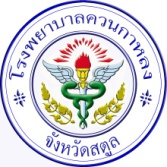 แนวทางการดูแลผู้ป่วยวัณโรคและโรคเอดส์
กรณีผู้ป่วยรักษาตัวในโรงพยาบาลที่วินิจฉัยว่าเป็นวัณโรค
ประสานผู้รับผิดชอบคลินิกวัณโรค
เพื่อขึ้นทะเบียนร่วมวางแผนการรักษาร่วมกับแพทย์และทีมสหวิชาชีพในตึกผู้ป่วย
-ให้คำปรึกษาเพื่อตรวจเลือดหาเชื้อเอชไอวี
ผลพบเชื้อเอชไอวี
-ประสานคลินิก ARV เพื่อขึ้นทะเบียนและวางแผนดูแลร่วมกัน
ผลปกติ
-เฝ้าระวัง ปีละ 1 ครั้ง
-ส่งเสริมการดูแลสุขภาพ
ผู้ป่วยก่อนกลับบ้าน
-ให้ข้อมูลกับผู้ป่วยและครอบครัวเรื่องโรค,การดูแลสุขภาพ,การมารับยาและตรวจตามนัด,การติดตามเยี่ยมบ้านโดยทีมเครือข่ายสาธารณสุข
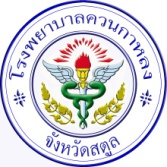 แนวทางการดูแลผู้ป่วยวัณโรคและโรคเอดส์
คลินิก TB
-ชั่งน้ำหนัก,วัดความดันโลหิตซักประวัติ
-ตรวจร่างกายเบื้องต้น
ผลปกติ
-เฝ้าระวัง ปีละ 1 ครั้ง
-ส่งเสริมการดูแลสุขภาพ
ผลพบเชื้อเอชไอวี
-ประสานคลินิก ARV เพื่อขึ้นทะเบียนและวางแผนดูแลร่วมกัน
พบแพทย์ ตรวจร่างกายส่งตรวจ Lab sputum AFB,CXR
แพทย์อ่านผลการตรวจ
-ให้คำปรึกษาเพื่อตรวจเลือดหาเชื้อเอชไอวี
ผลปกติ
-เฝ้าระวัง ปีละ 1 ครั้ง
-ส่งเสริมการดูแลสุขภาพ
ผลเป็นวัณโรค
-แพทย์รักษาตามมาตรฐานการดูแลผู้ป่วยวัณโรค
-ขึ้นทะเบียนผู้ปวยวัณโรค
-ให้ความรู้กับผู้ป่วยและญาติเรื่องโรคและการปฏิบัติตัว
-รับยาให้คำปรึกษาเรื่องการรับประทานยา
-การมาตรวจตามนัด
-การติดตามเยี่ยมบ้านประสานเครือข่ายสุขภาพ
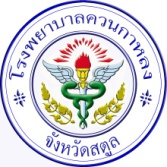 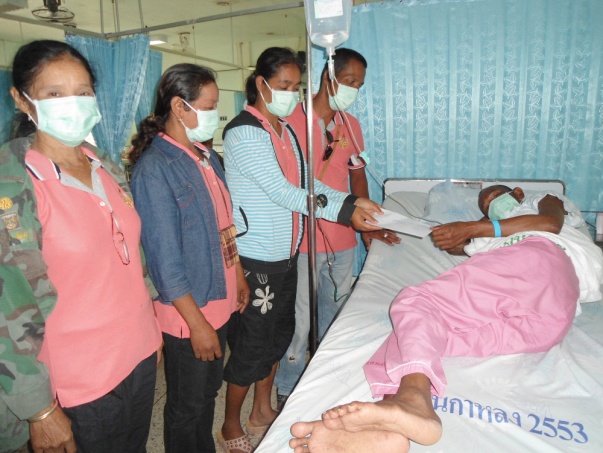 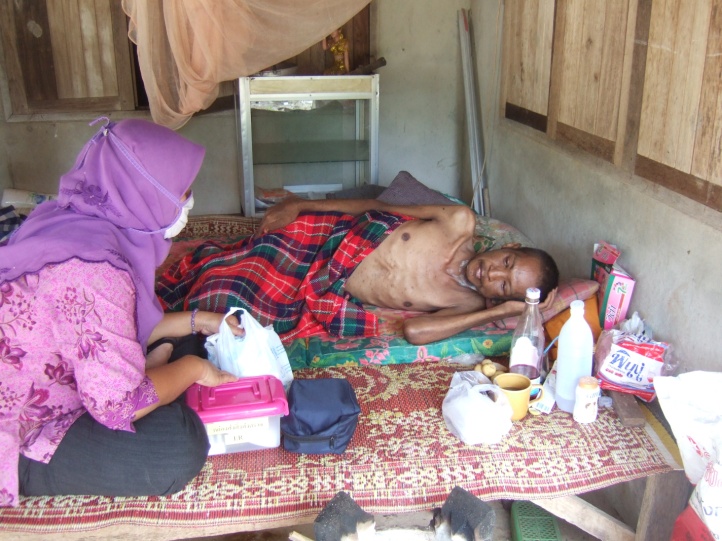 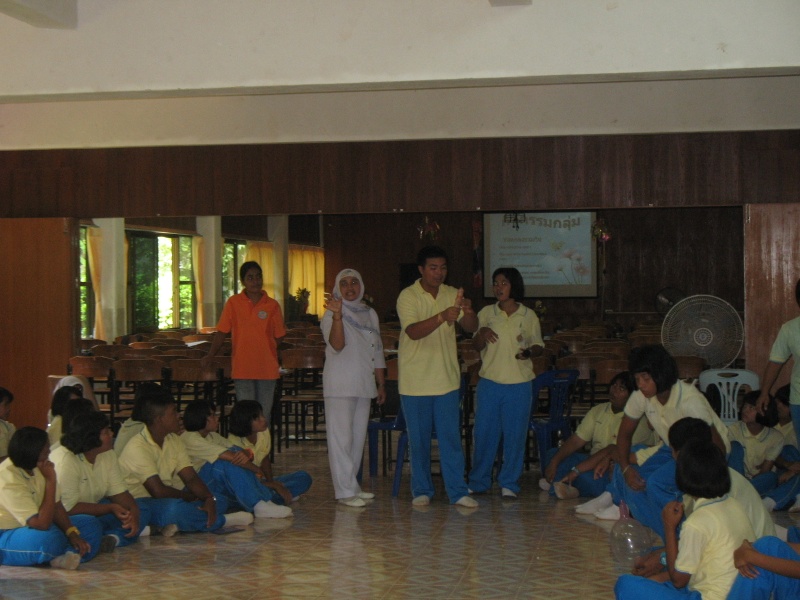 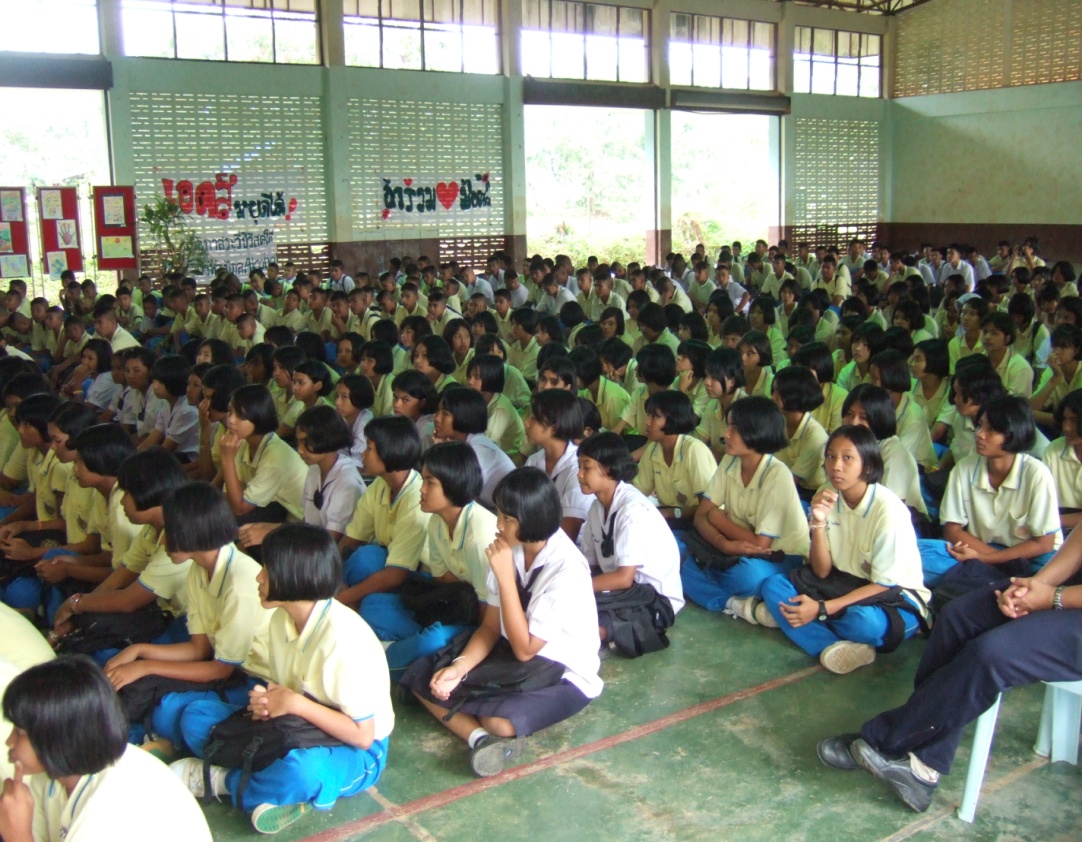 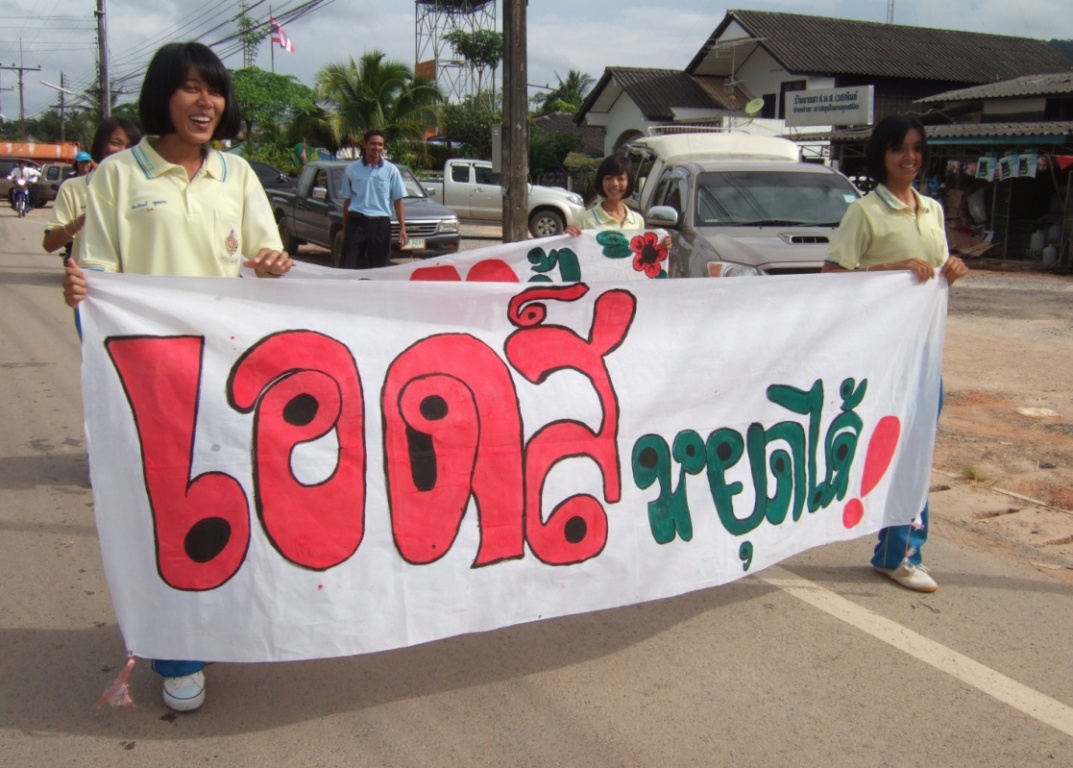 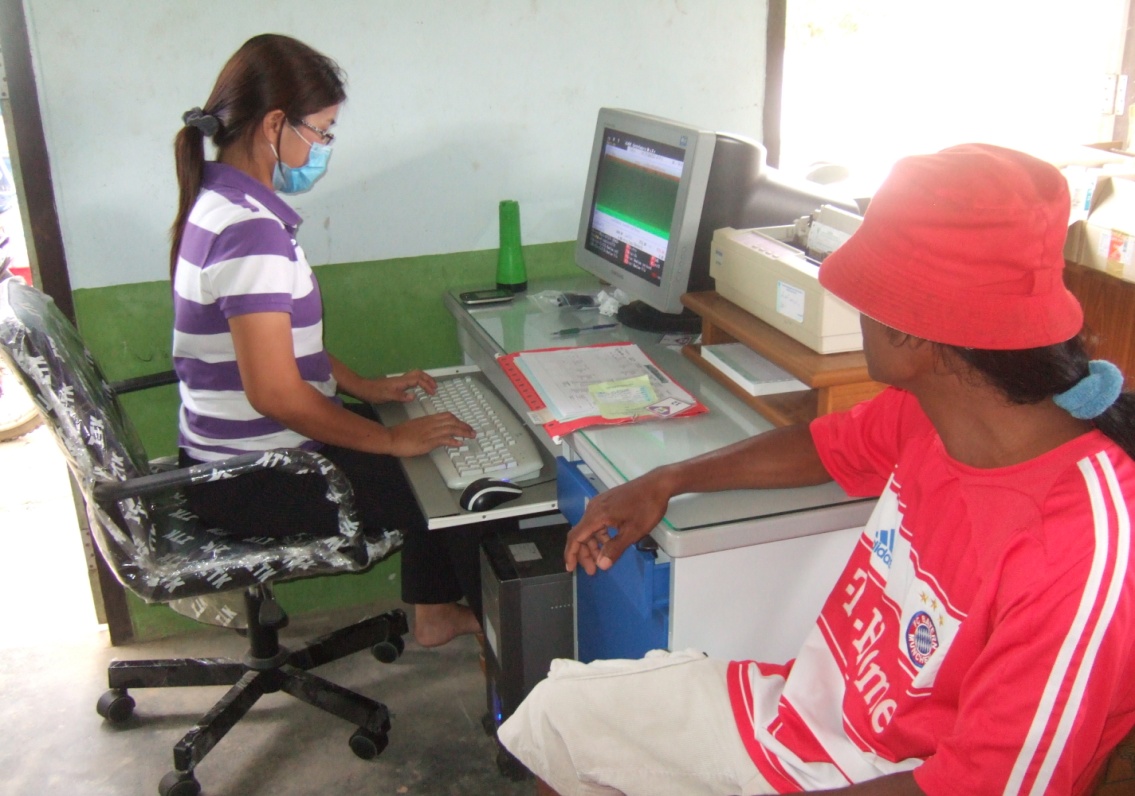 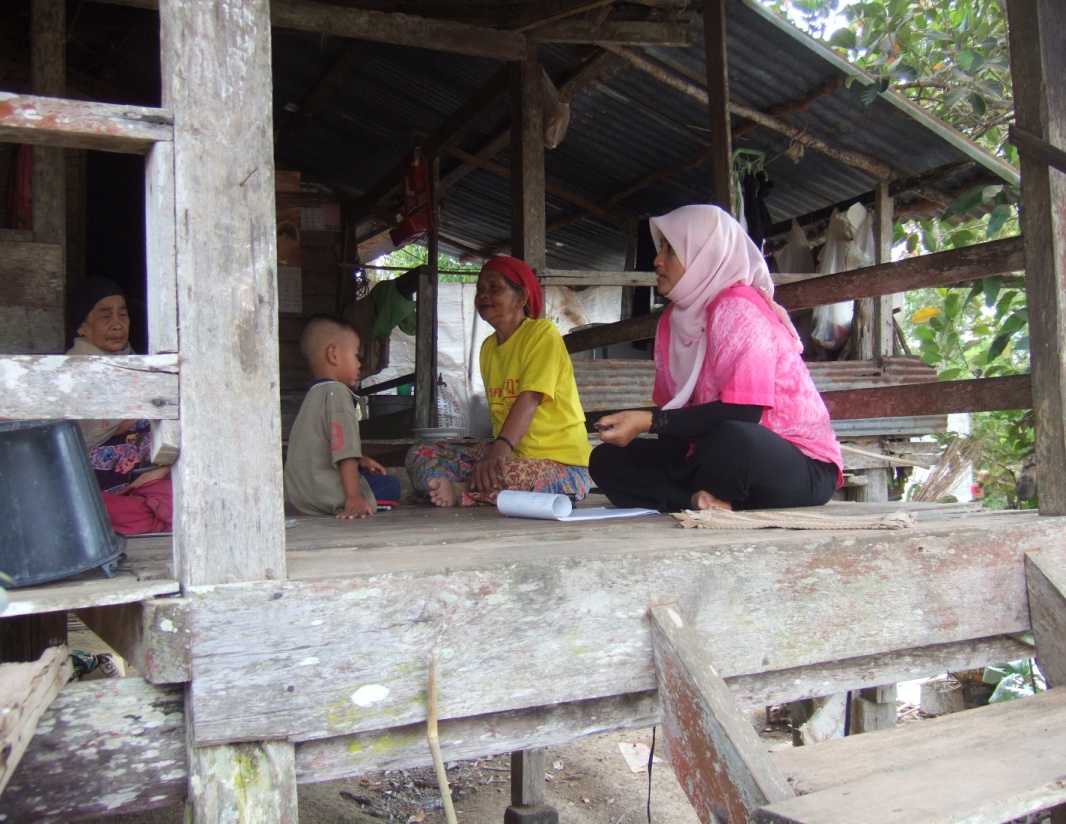 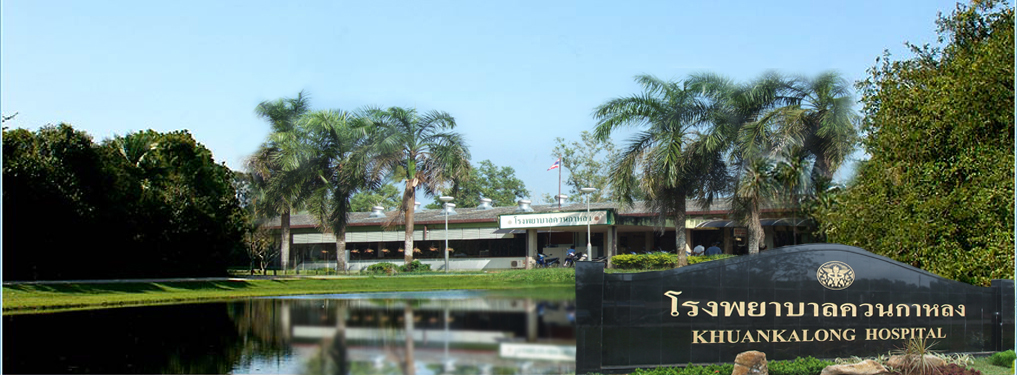 ขอขอบคุณ
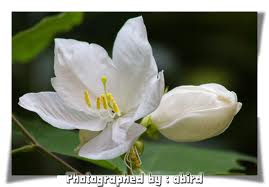 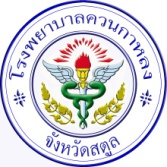